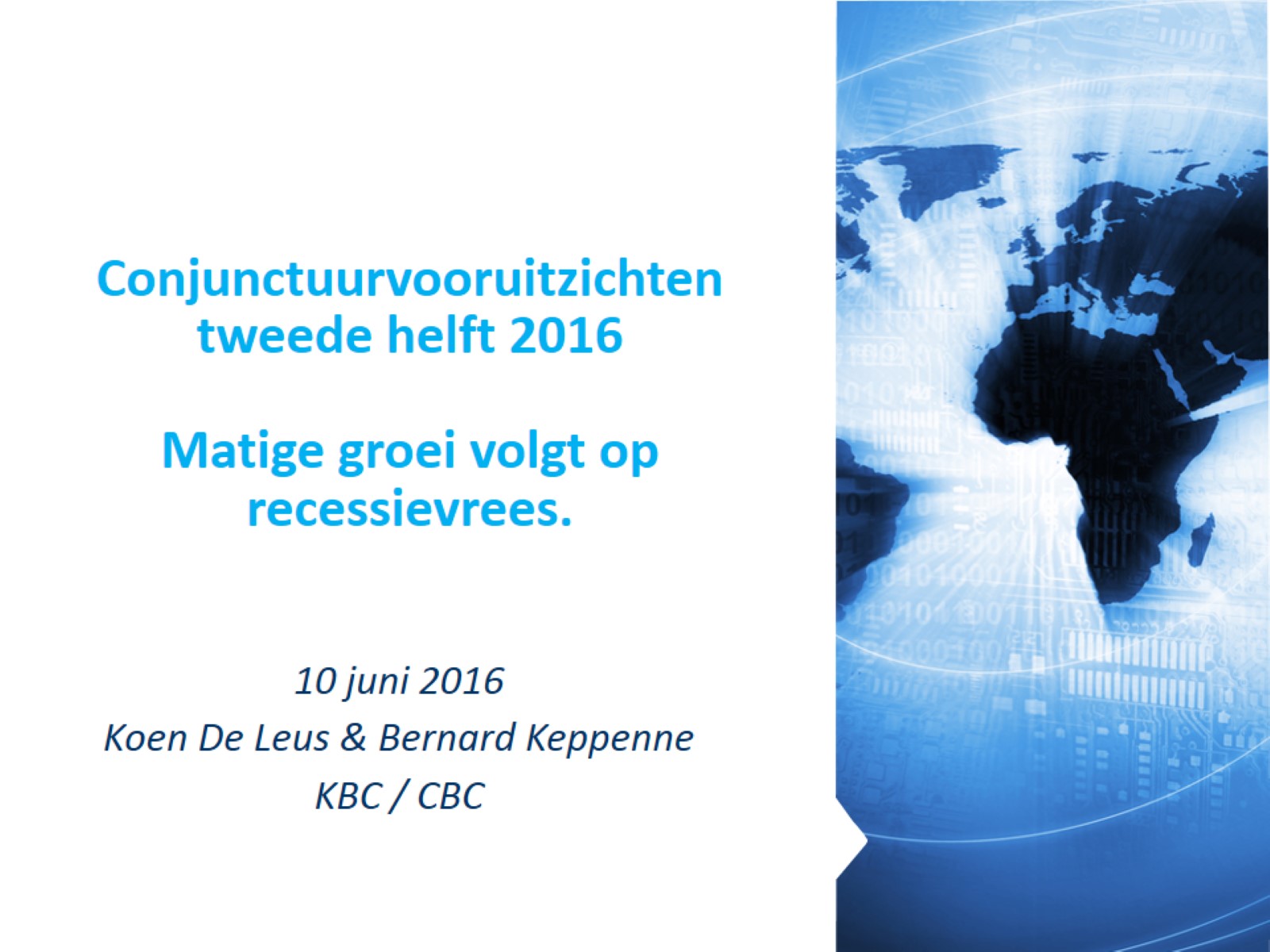 Conjunctuurvooruitzichten tweede helft 2016Matige groei volgt op recessievrees.
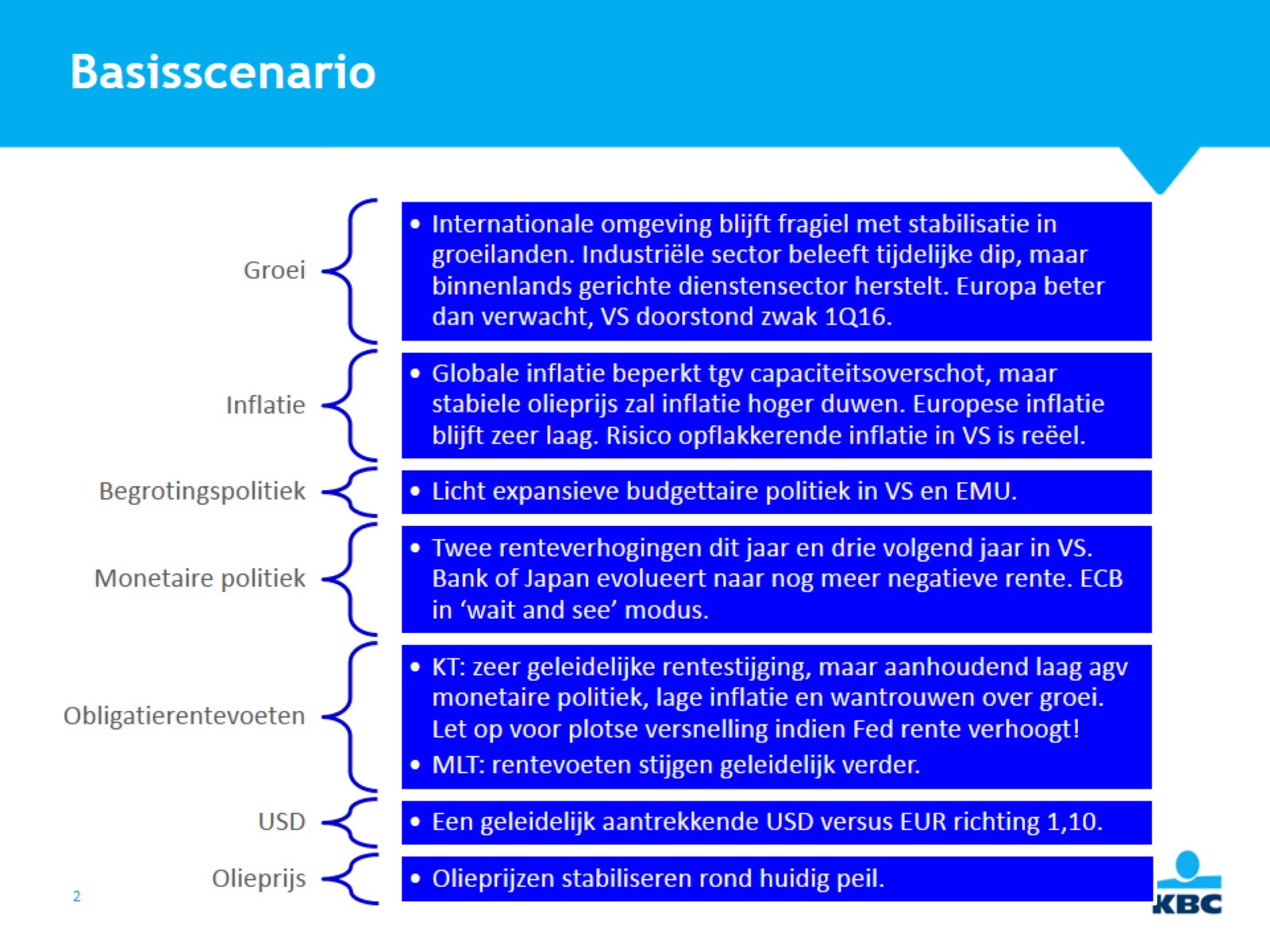 Basisscenario
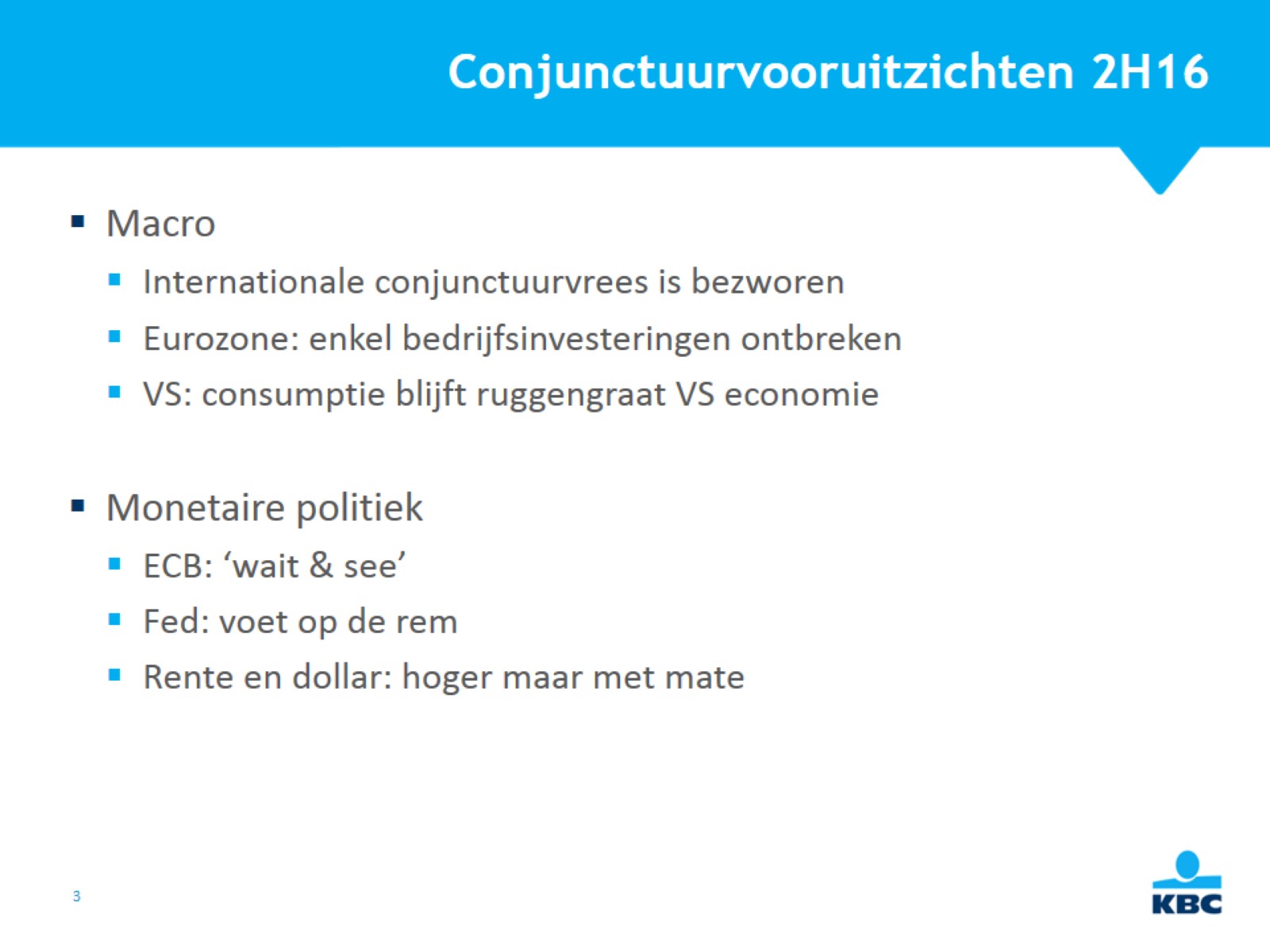 Conjunctuurvooruitzichten 2H16
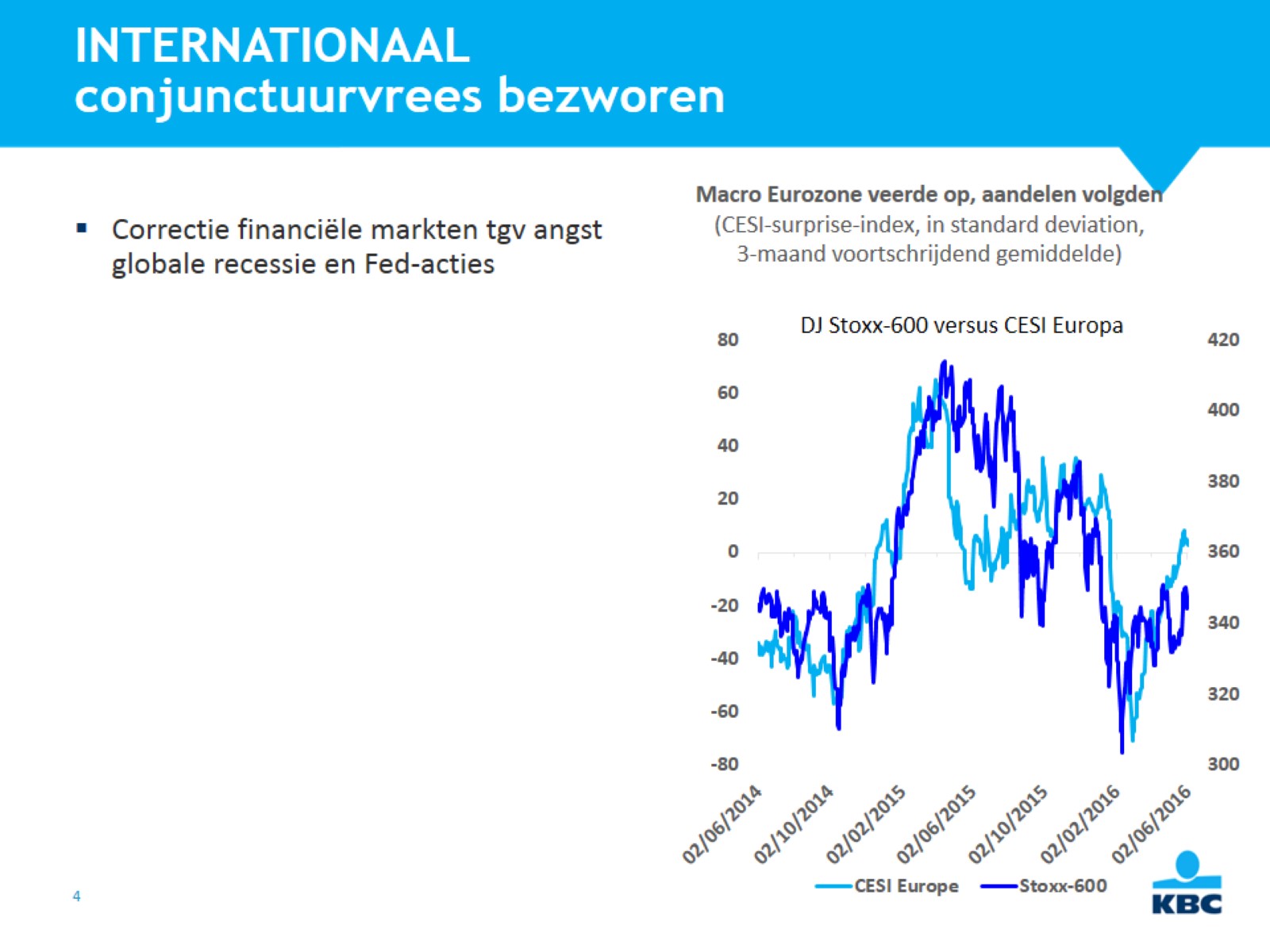 INTERNATIONAAL conjunctuurvrees bezworen
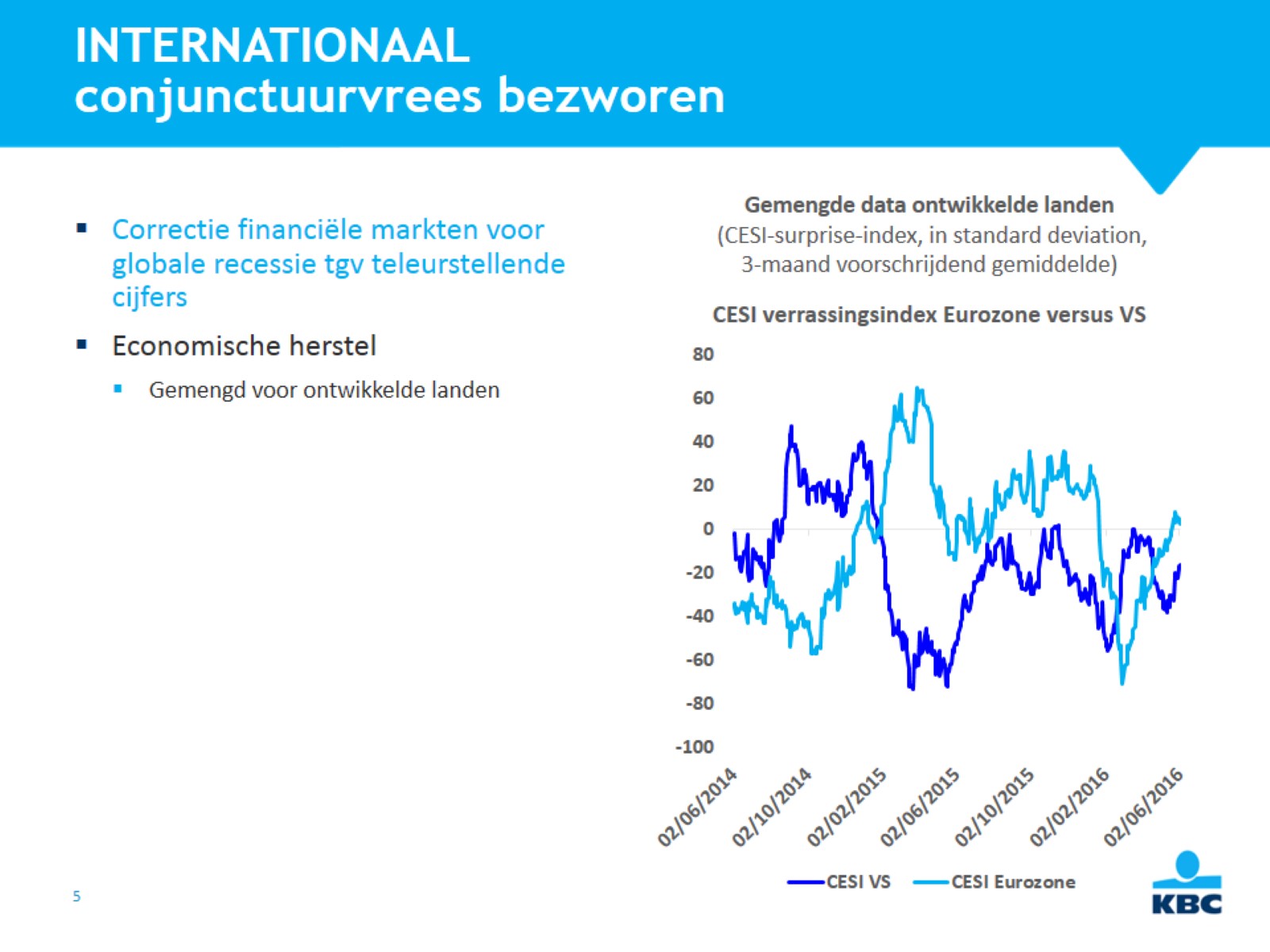 INTERNATIONAAL conjunctuurvrees bezworen
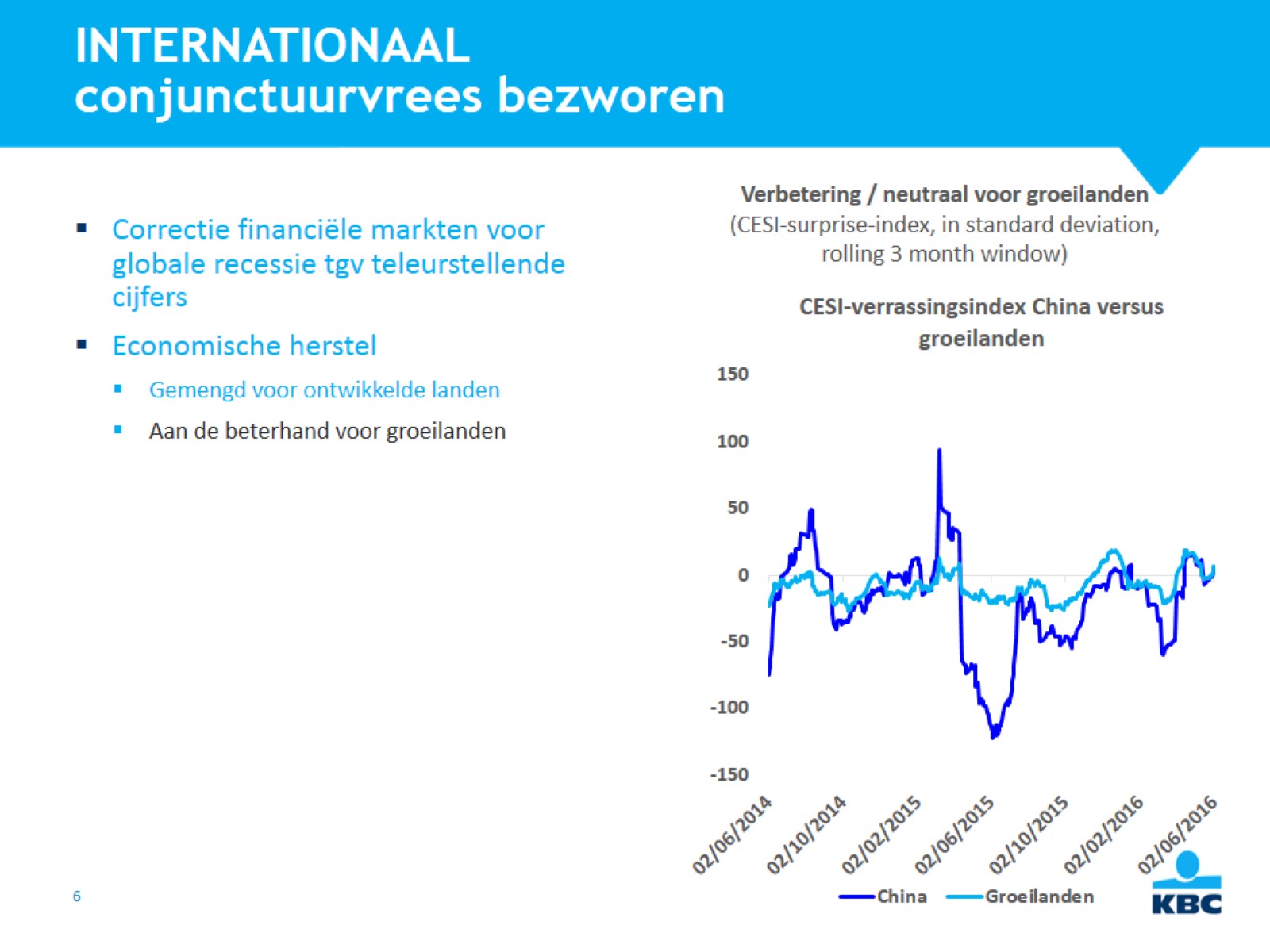 INTERNATIONAAL conjunctuurvrees bezworen
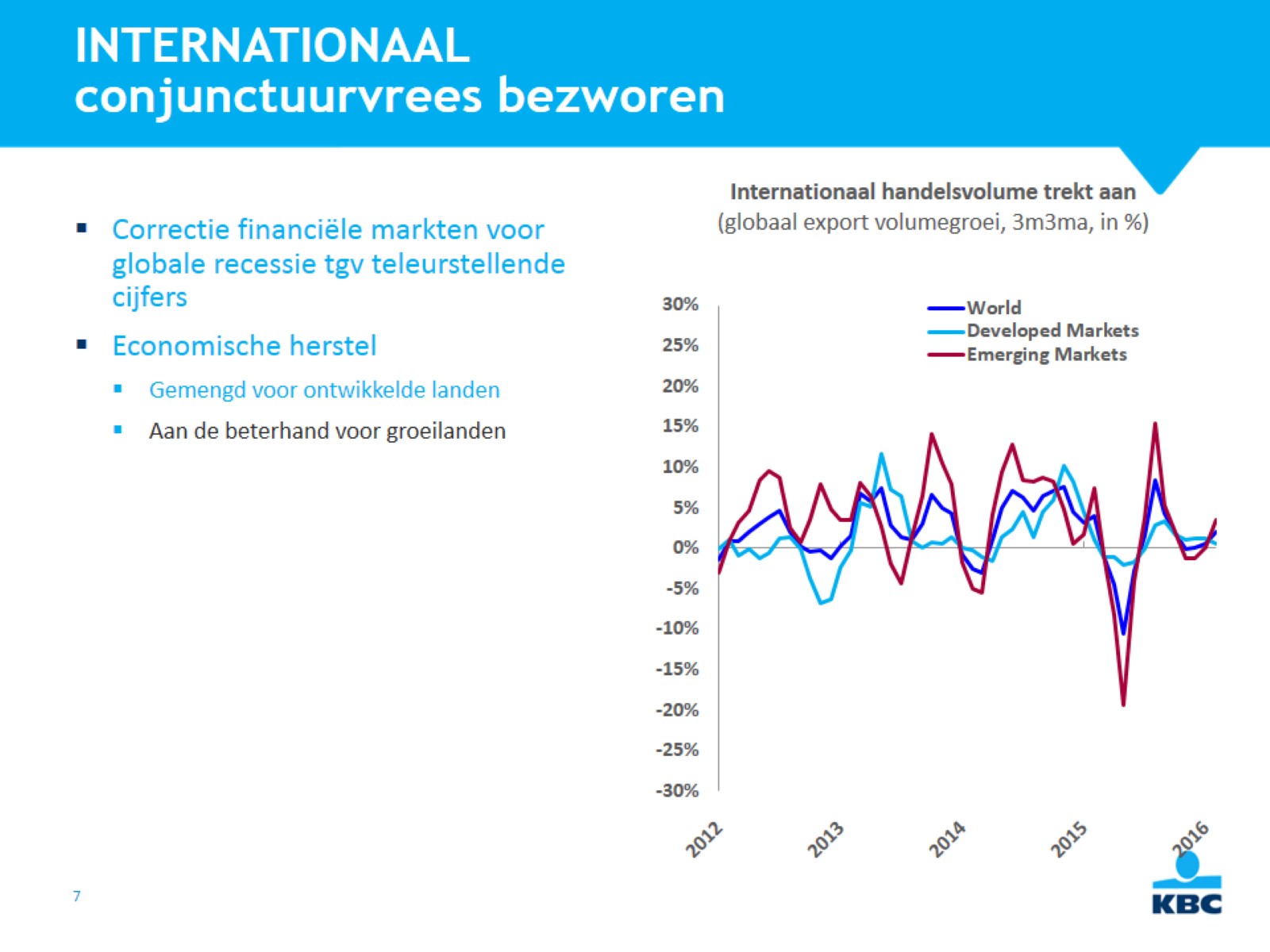 INTERNATIONAAL conjunctuurvrees bezworen
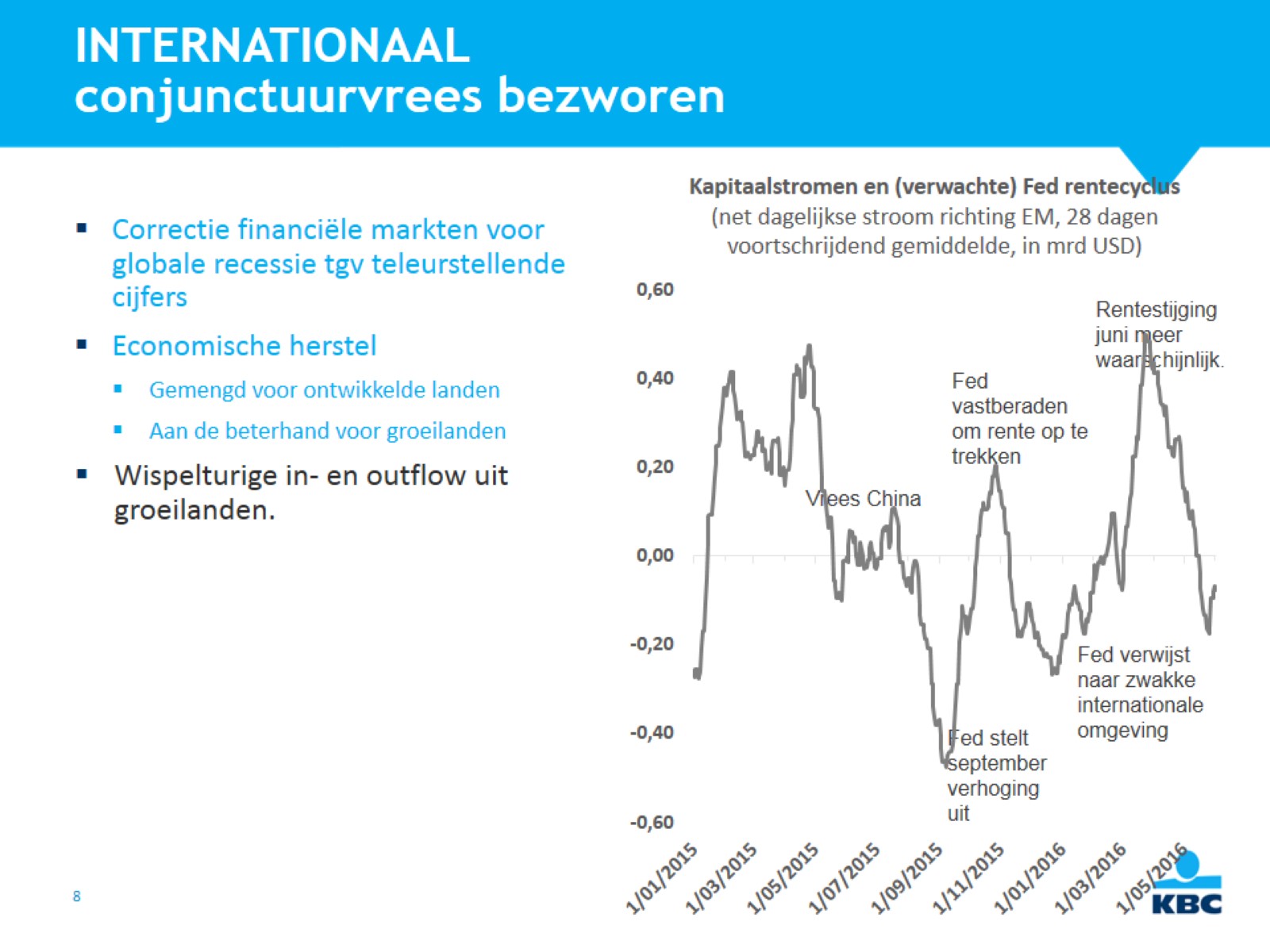 INTERNATIONAAL conjunctuurvrees bezworen
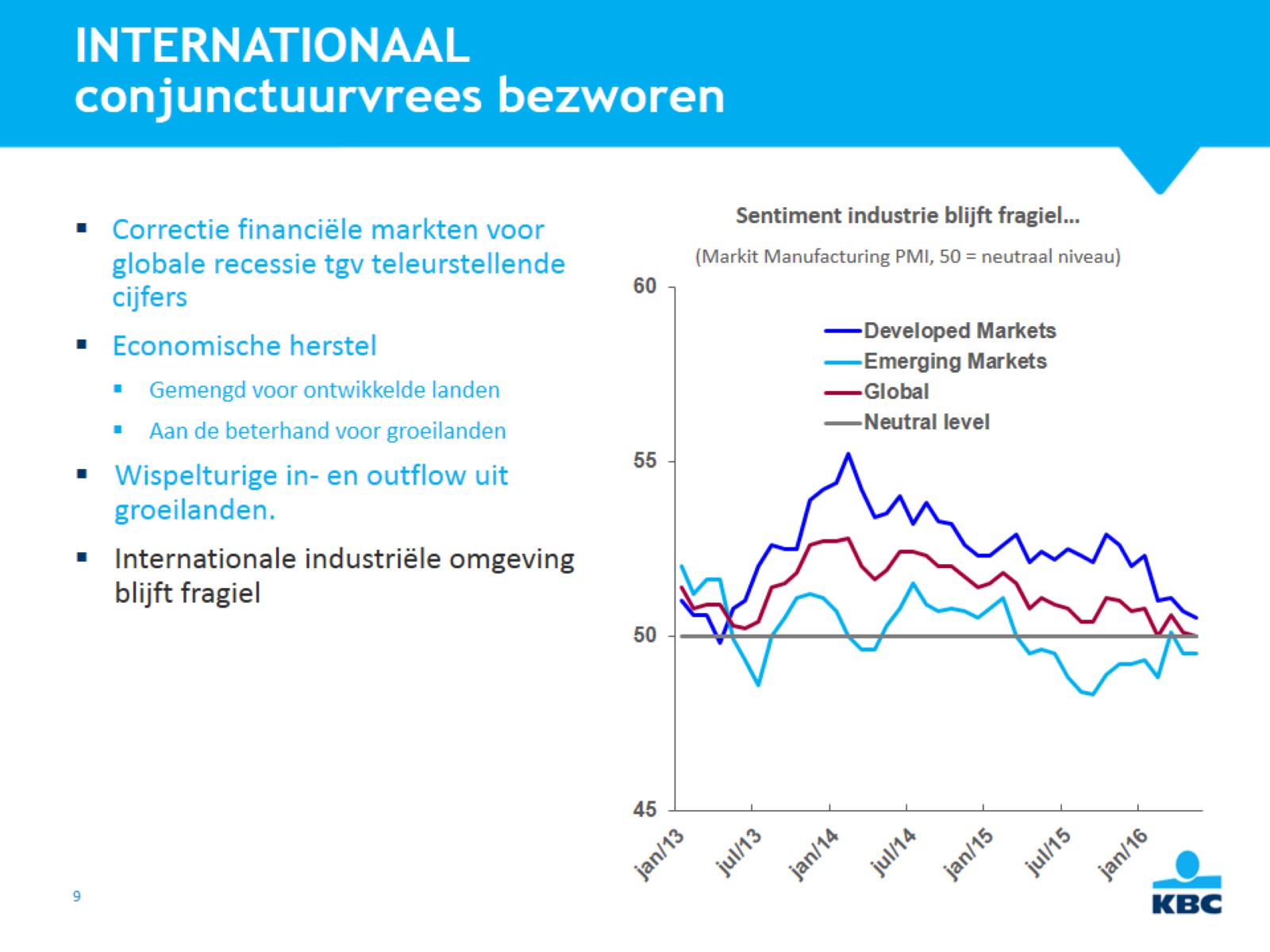 INTERNATIONAAL conjunctuurvrees bezworen
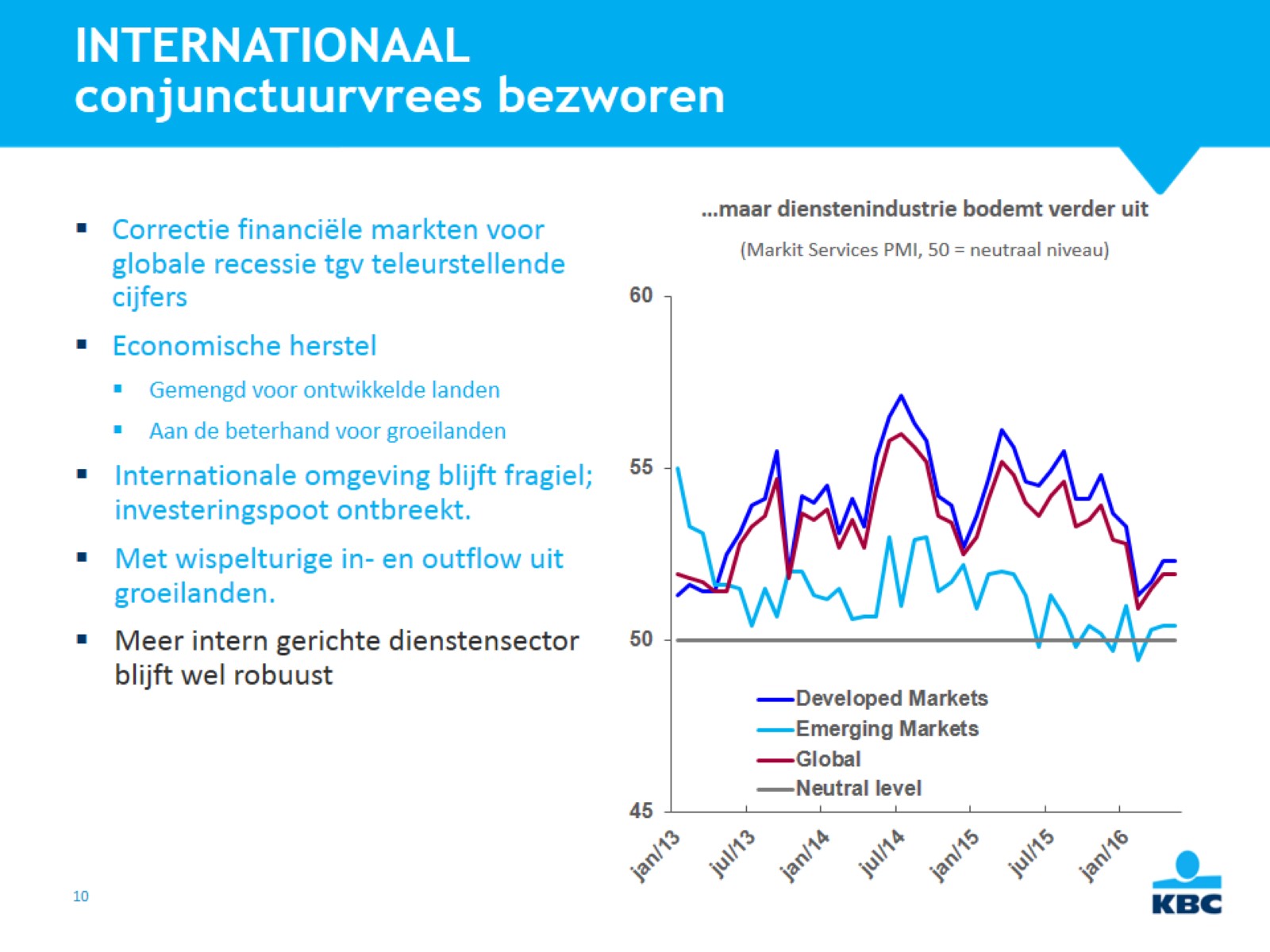 INTERNATIONAAL conjunctuurvrees bezworen
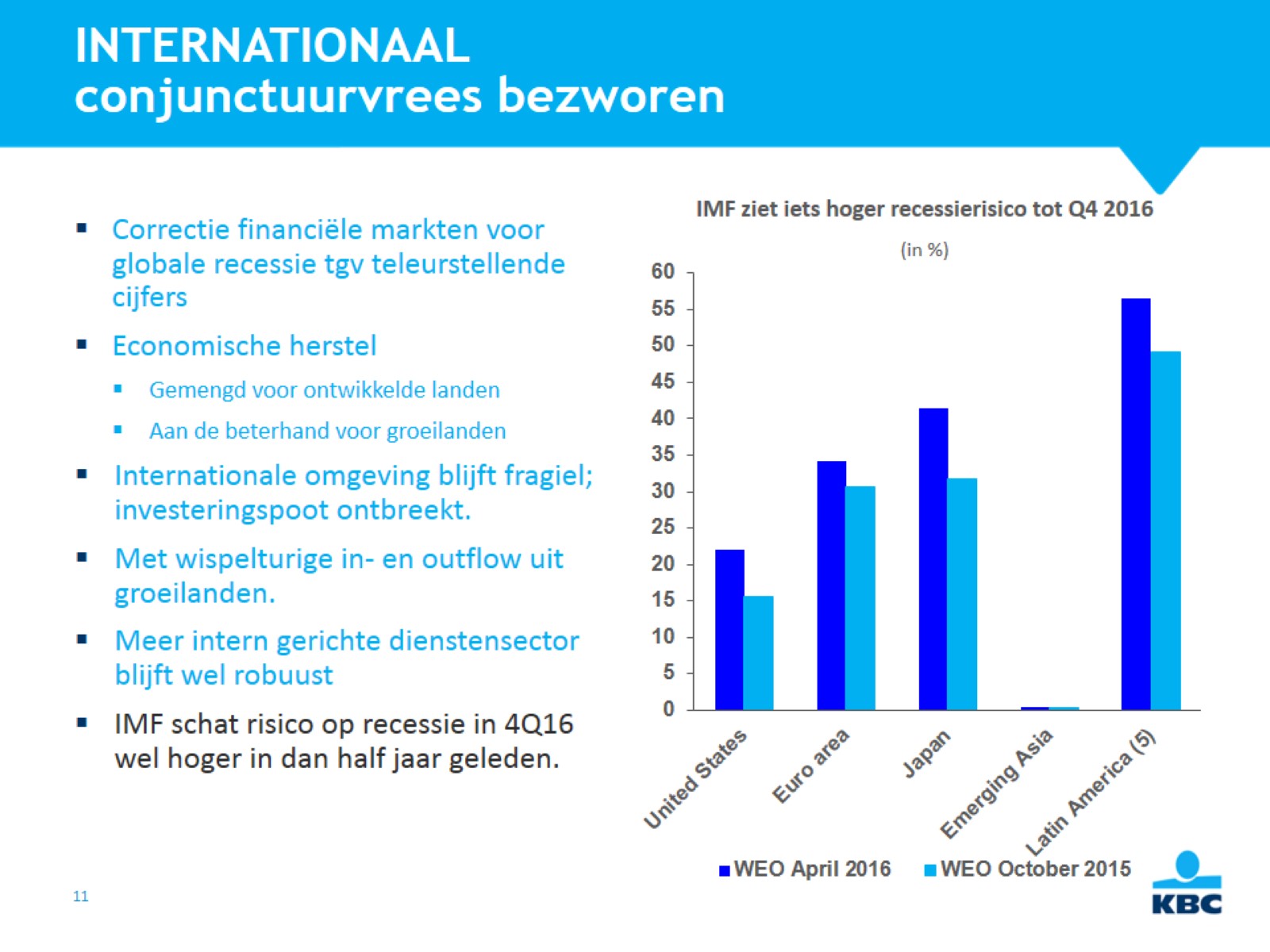 INTERNATIONAAL conjunctuurvrees bezworen
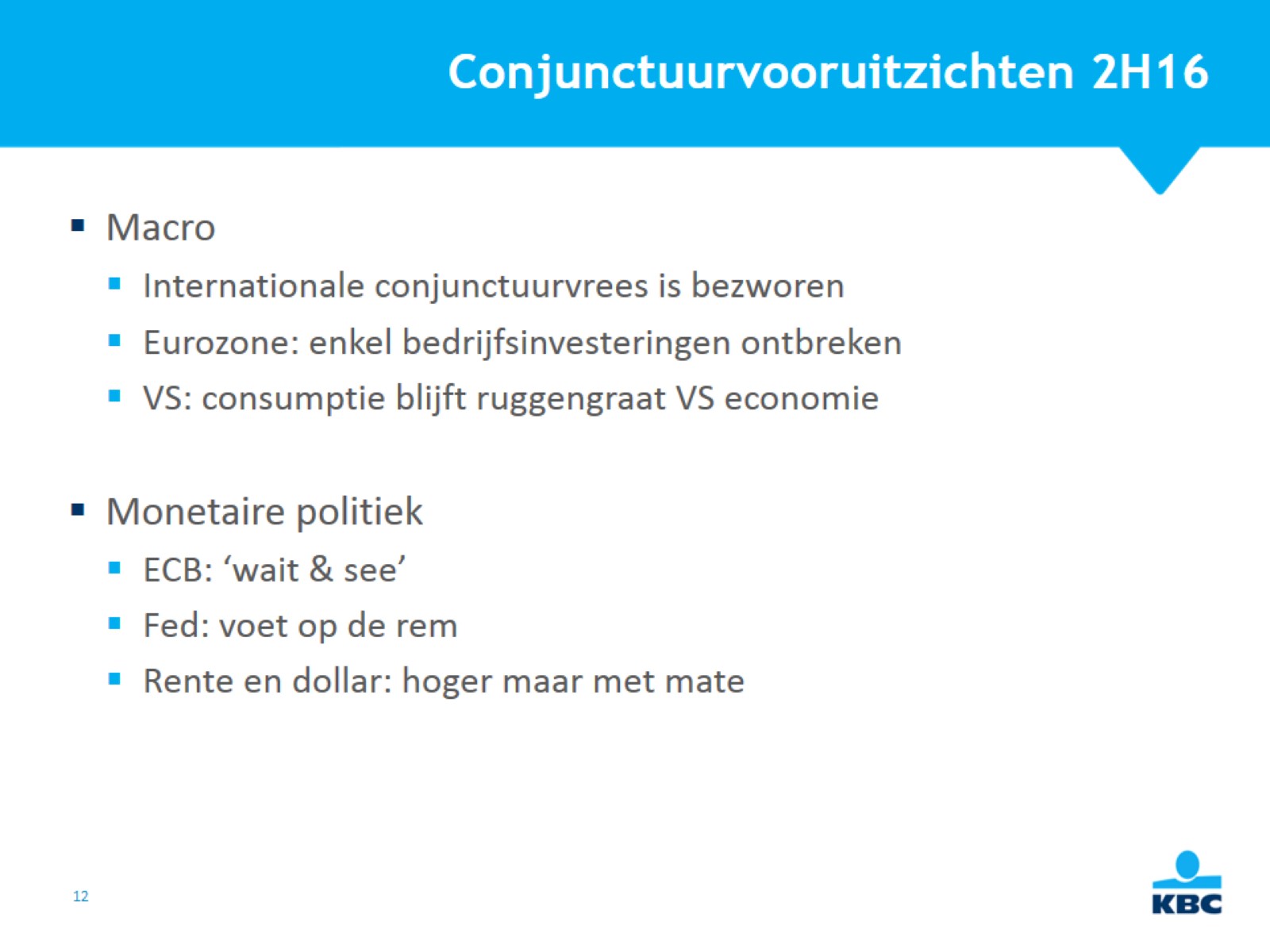 Conjunctuurvooruitzichten 2H16
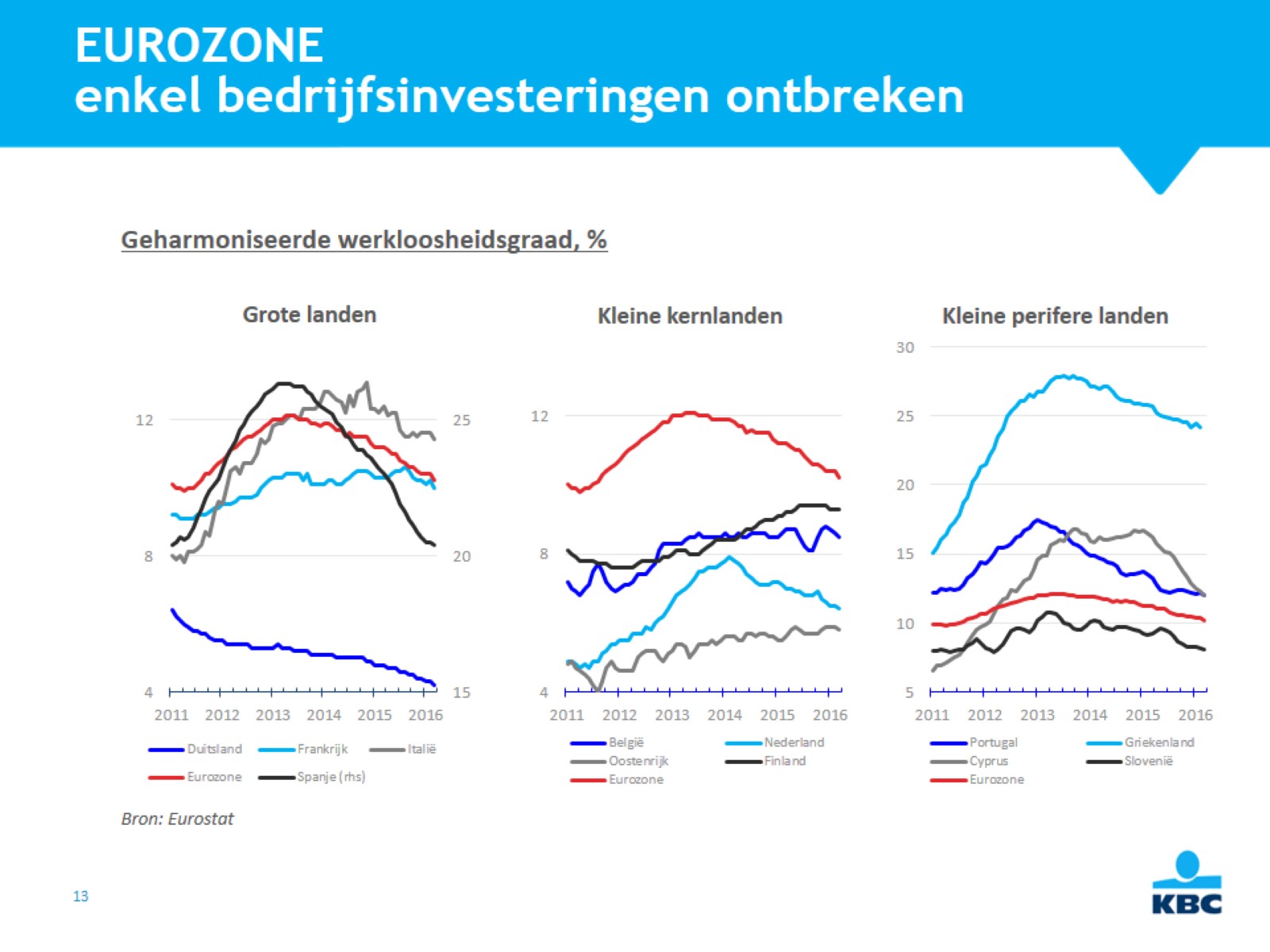 Eurozone – labour marketUnemployment continues to decline, supporting view that economic expansion will continue
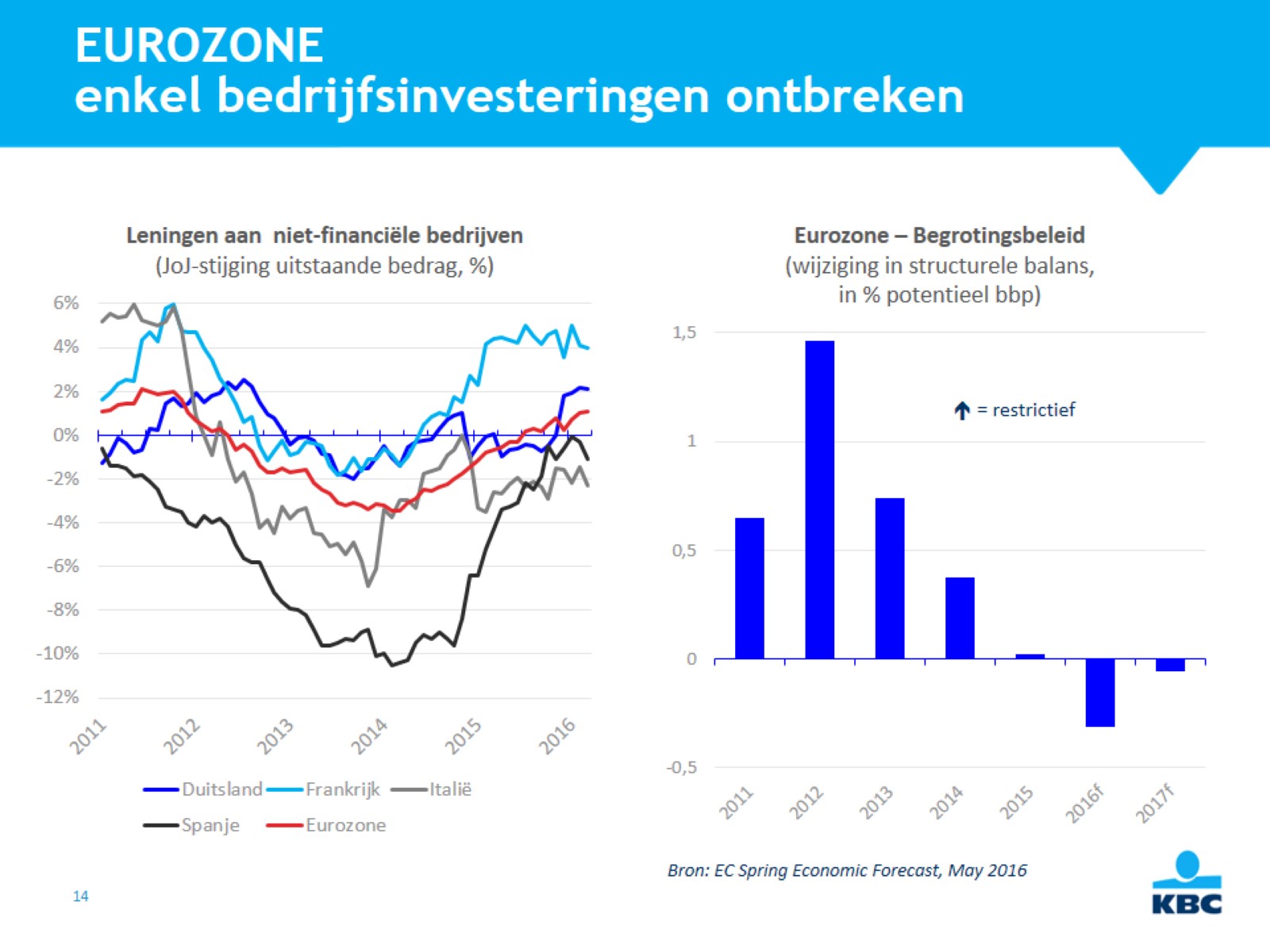 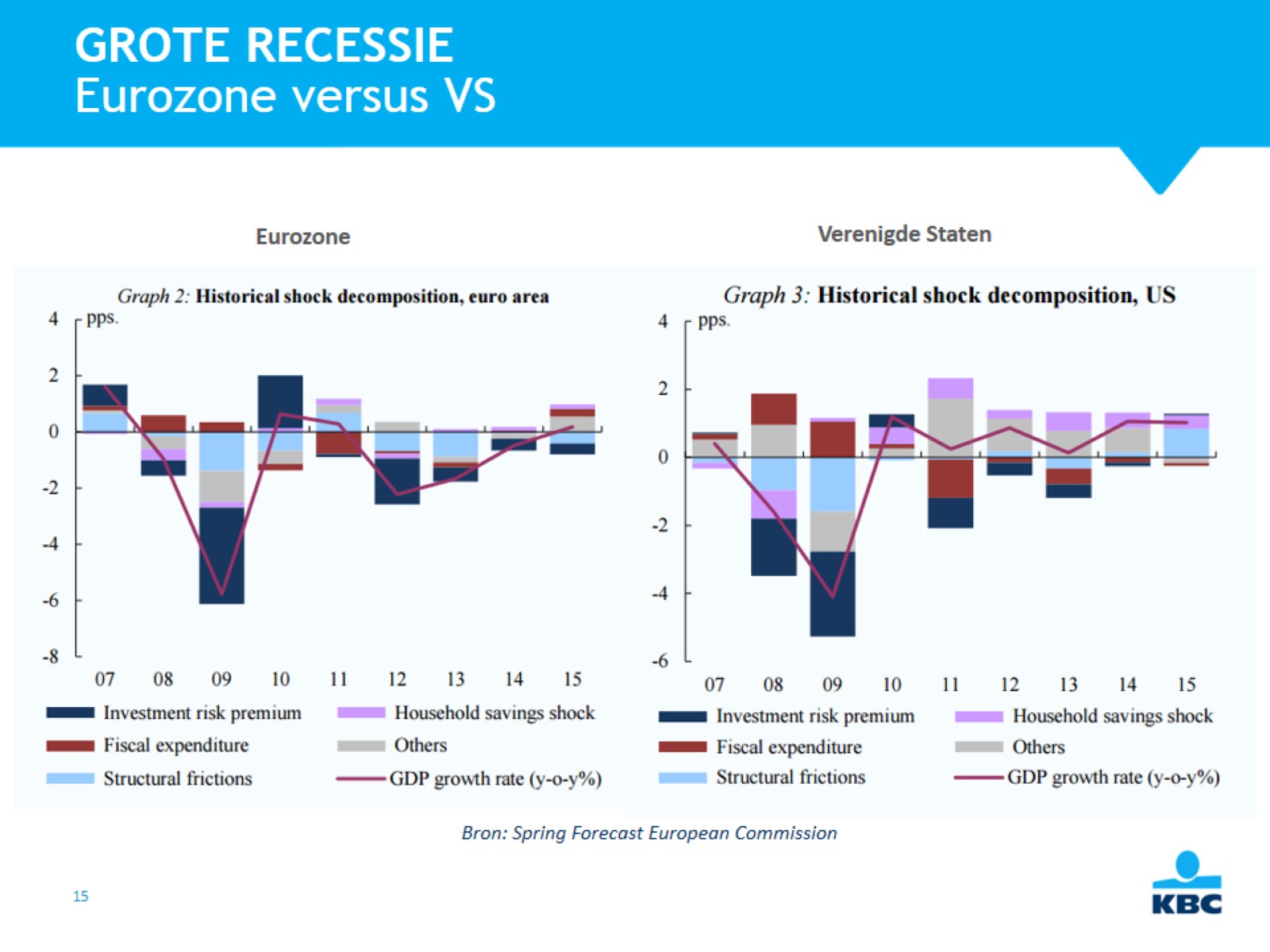 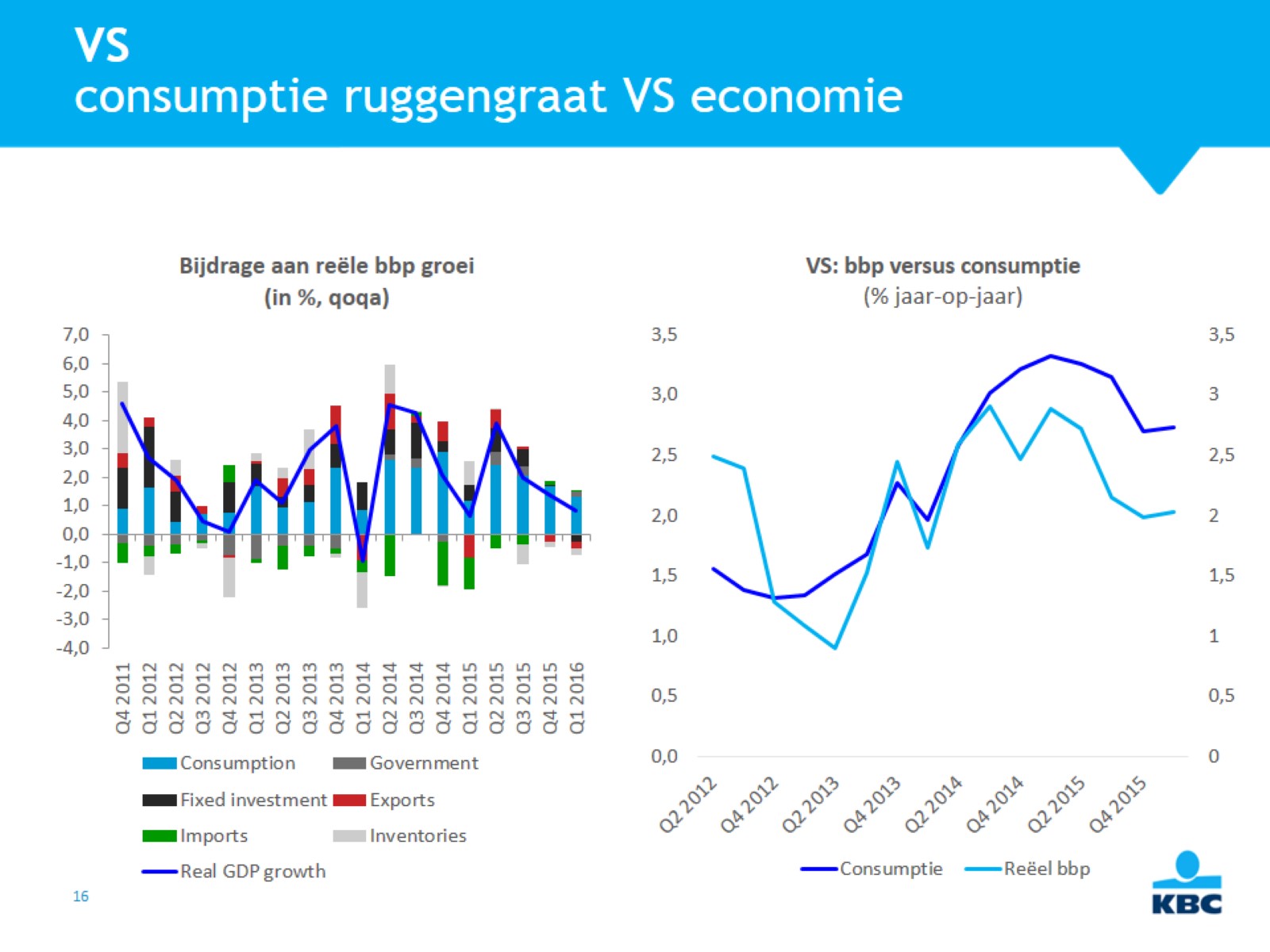 VSconsumptie ruggengraat VS economie
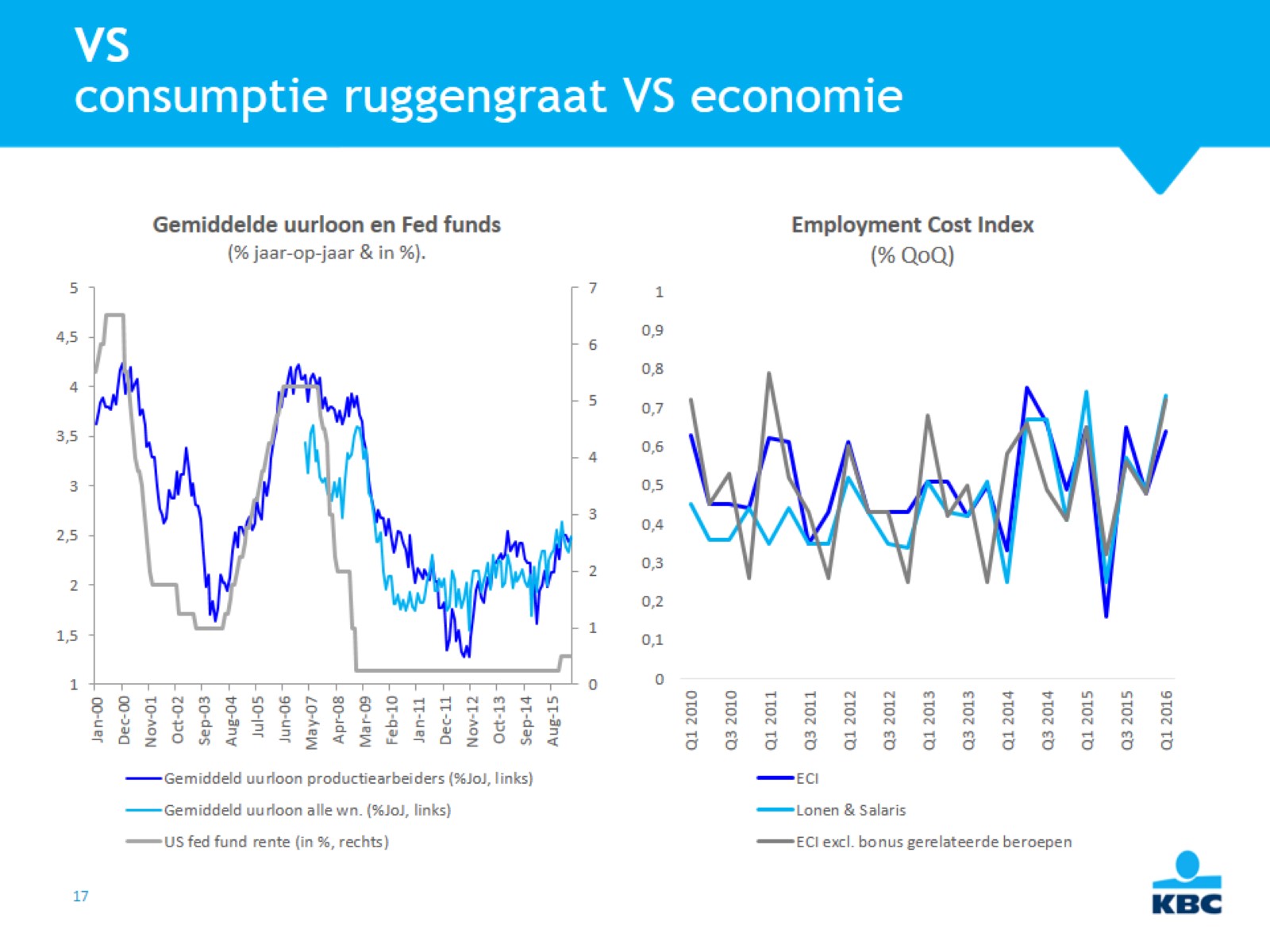 VSconsumptie ruggengraat VS economie
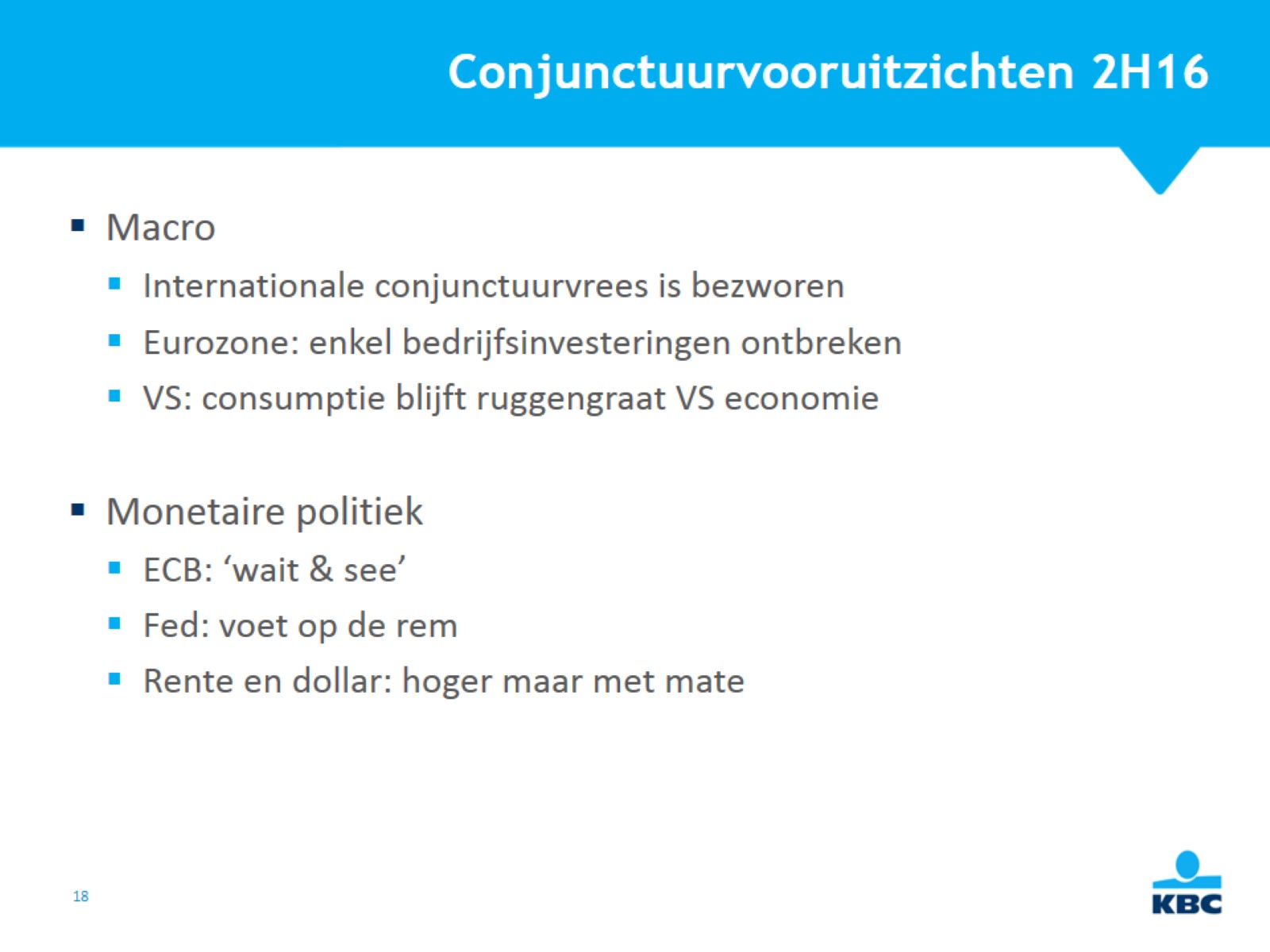 Conjunctuurvooruitzichten 2H16
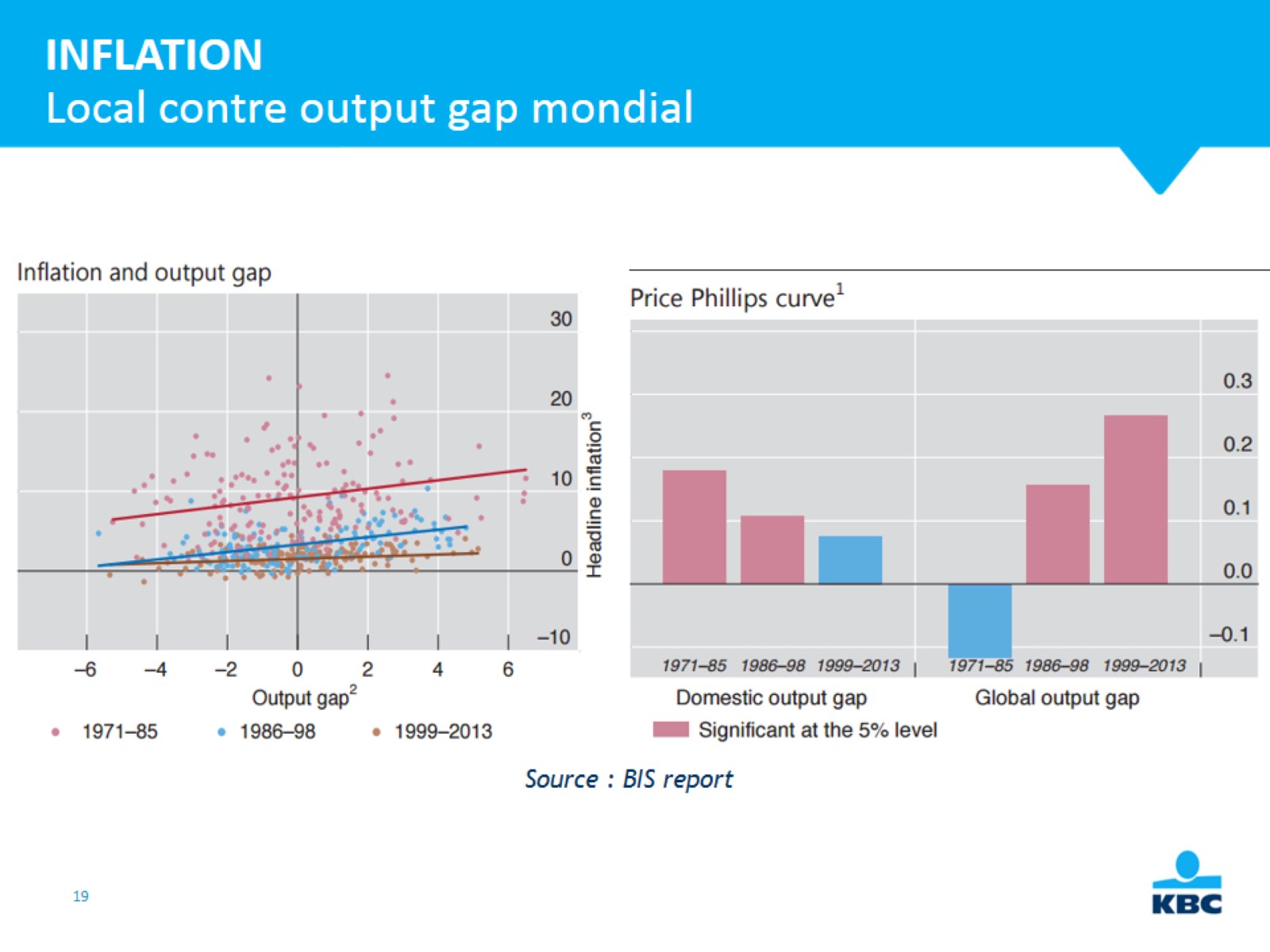 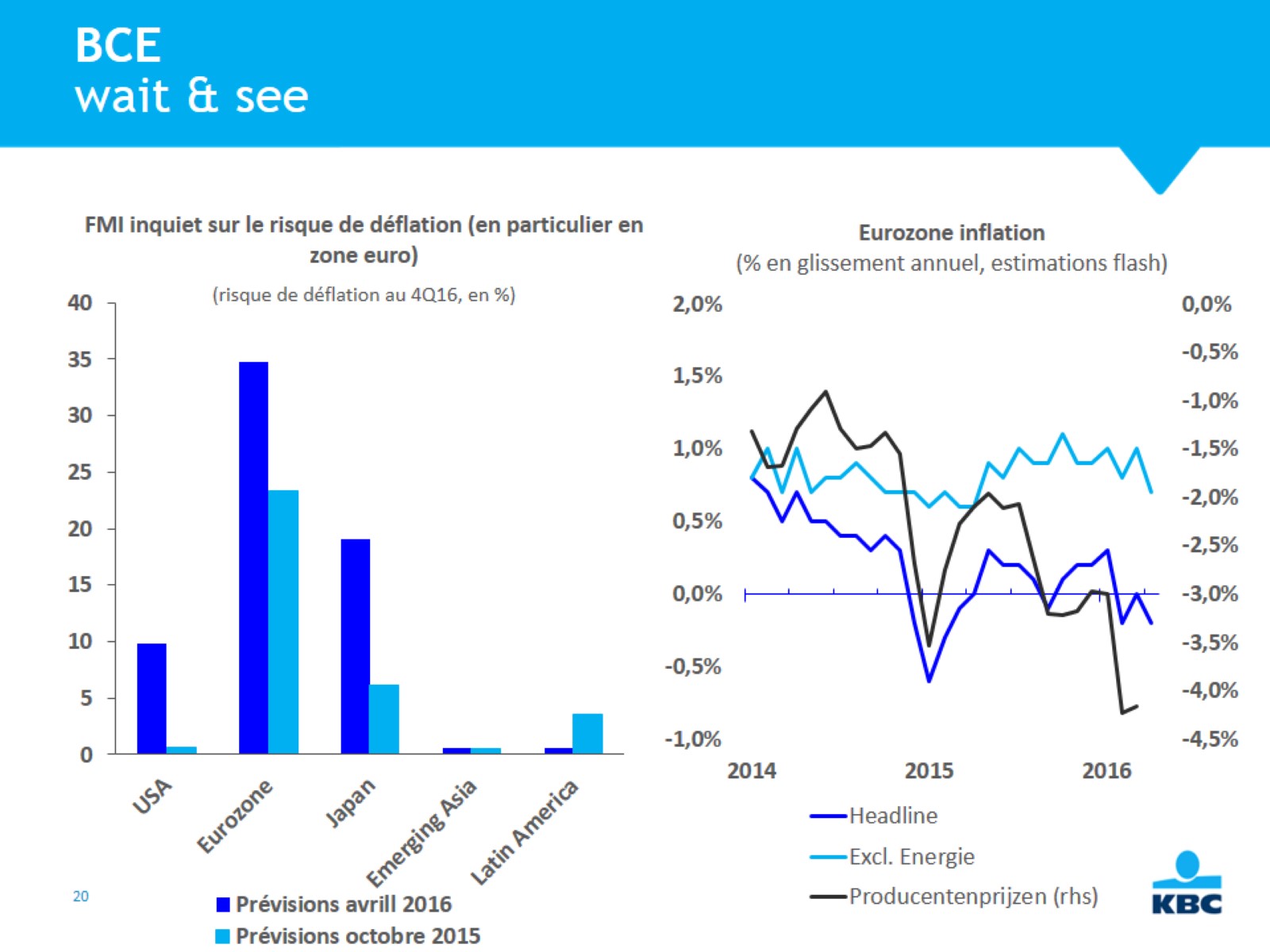 BCEwait & see
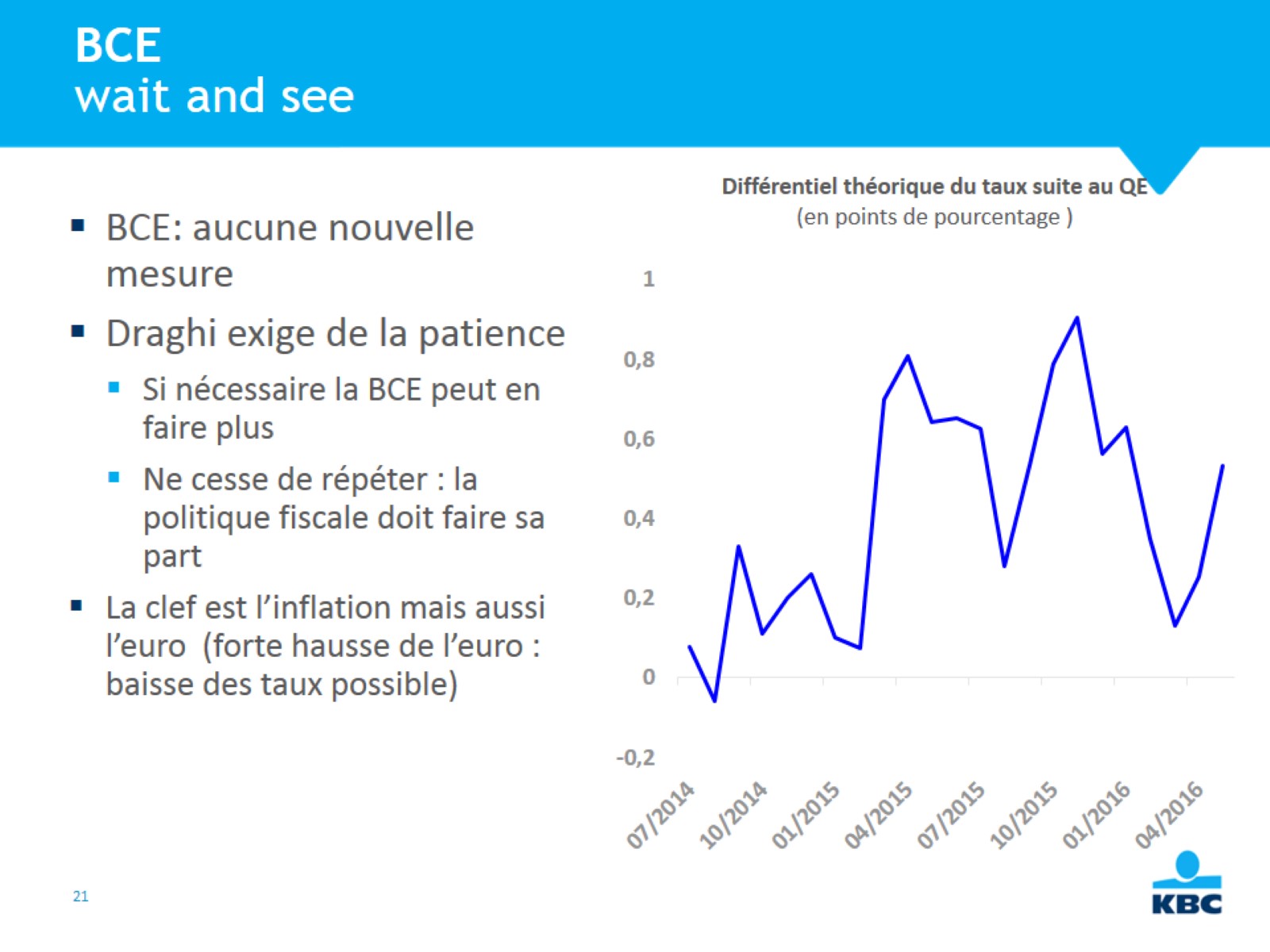 BCEwait and see
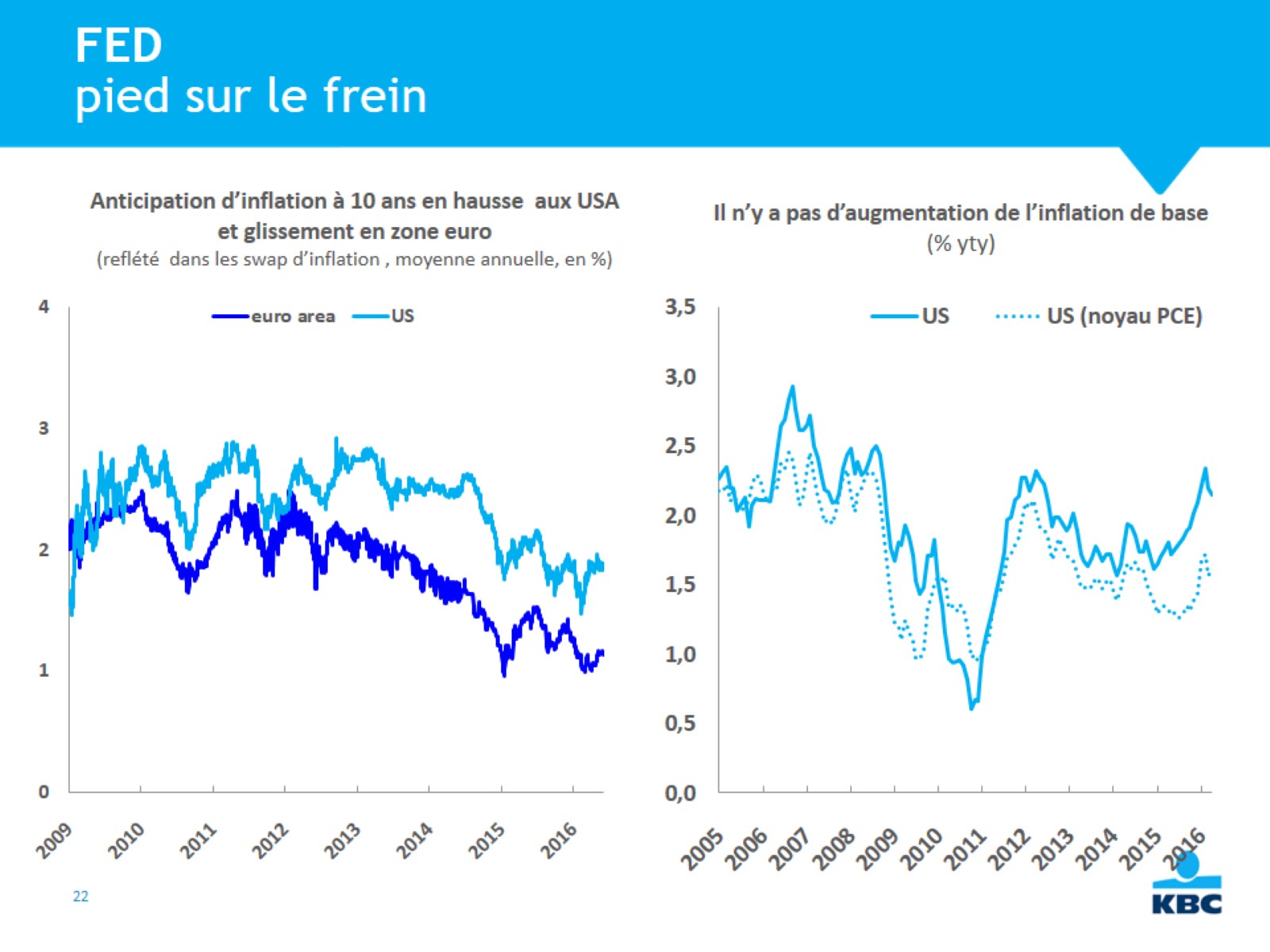 FEDpied sur le frein
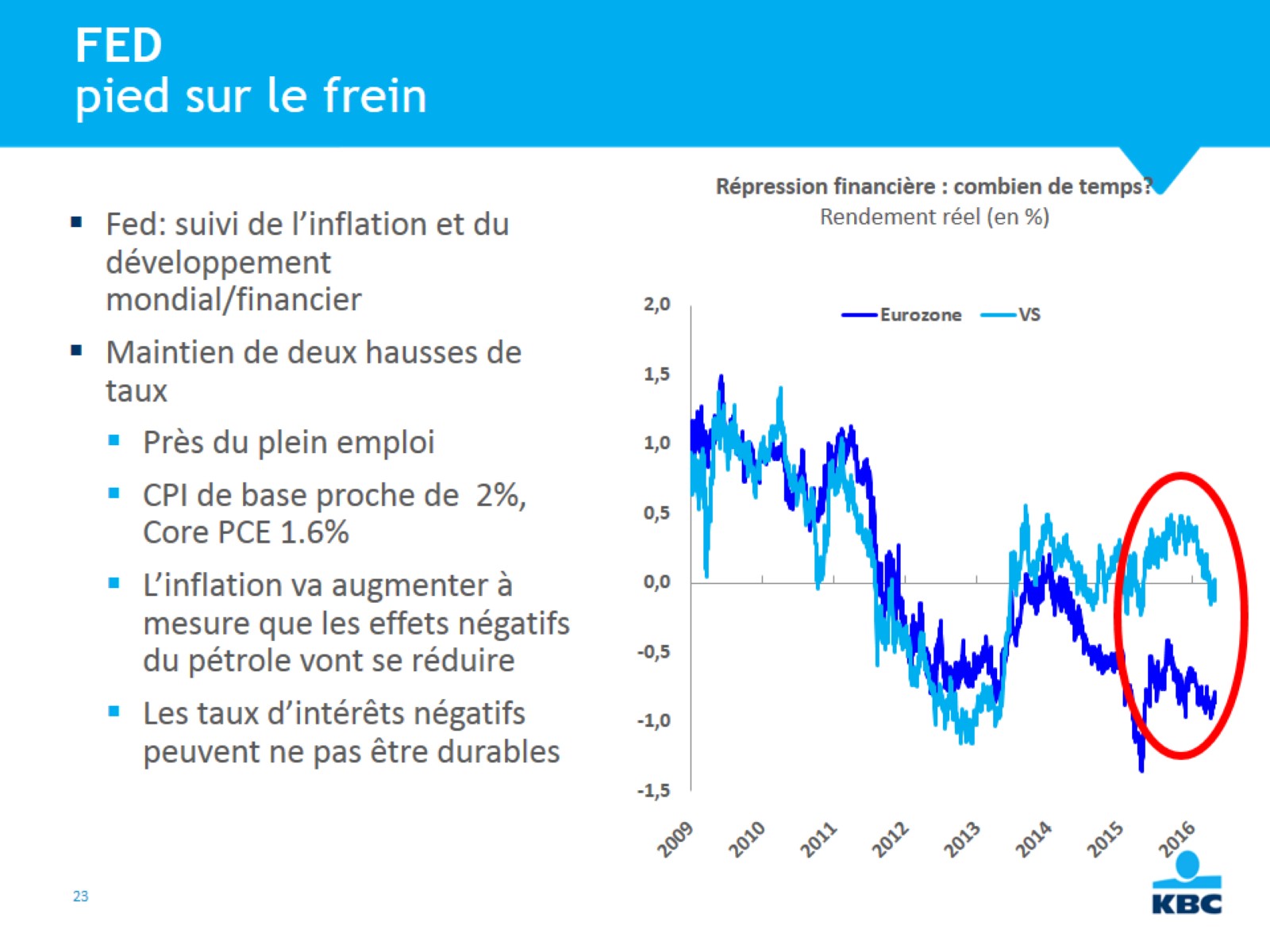 FEDpied sur le frein
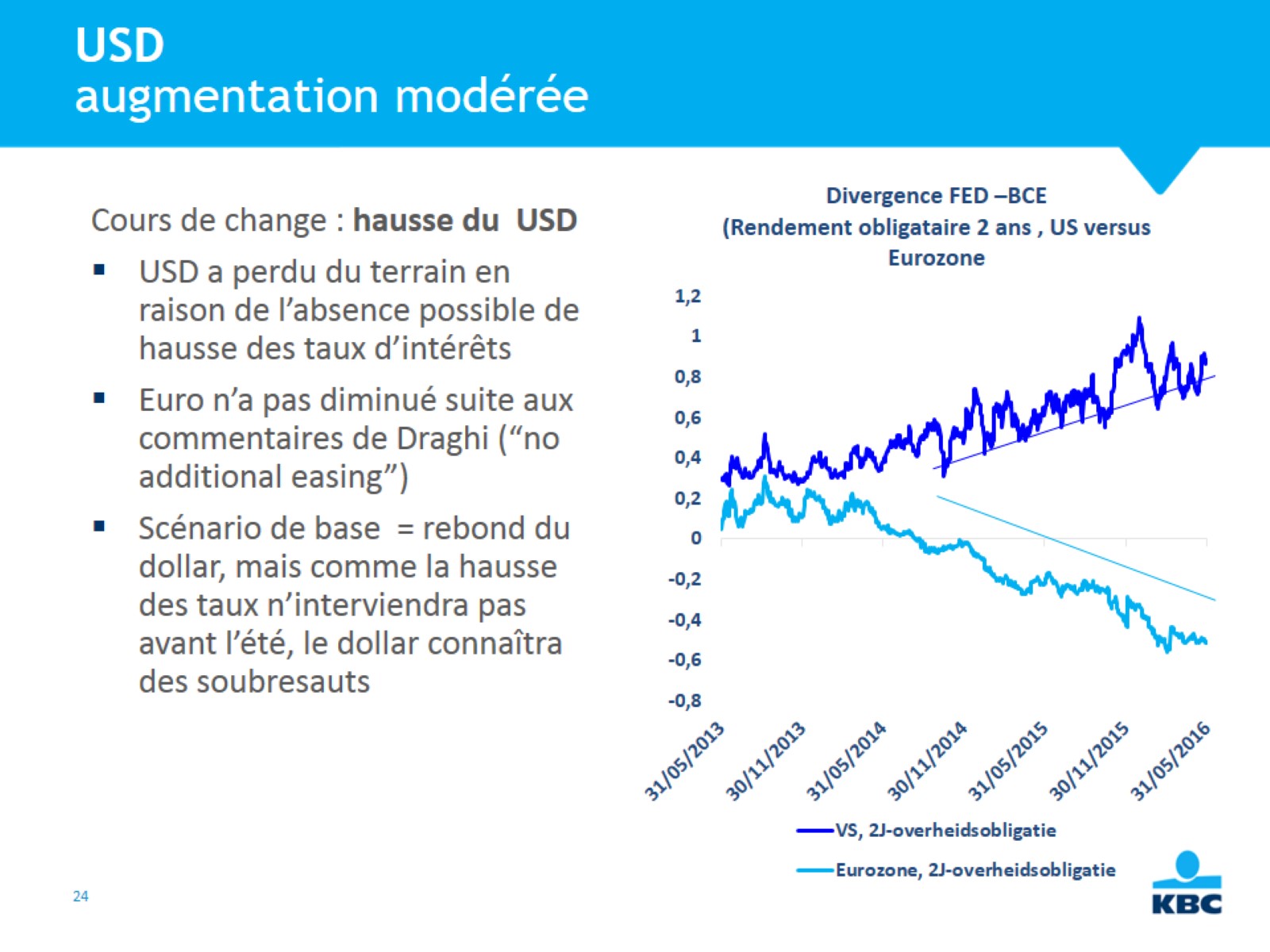 USDaugmentation modérée
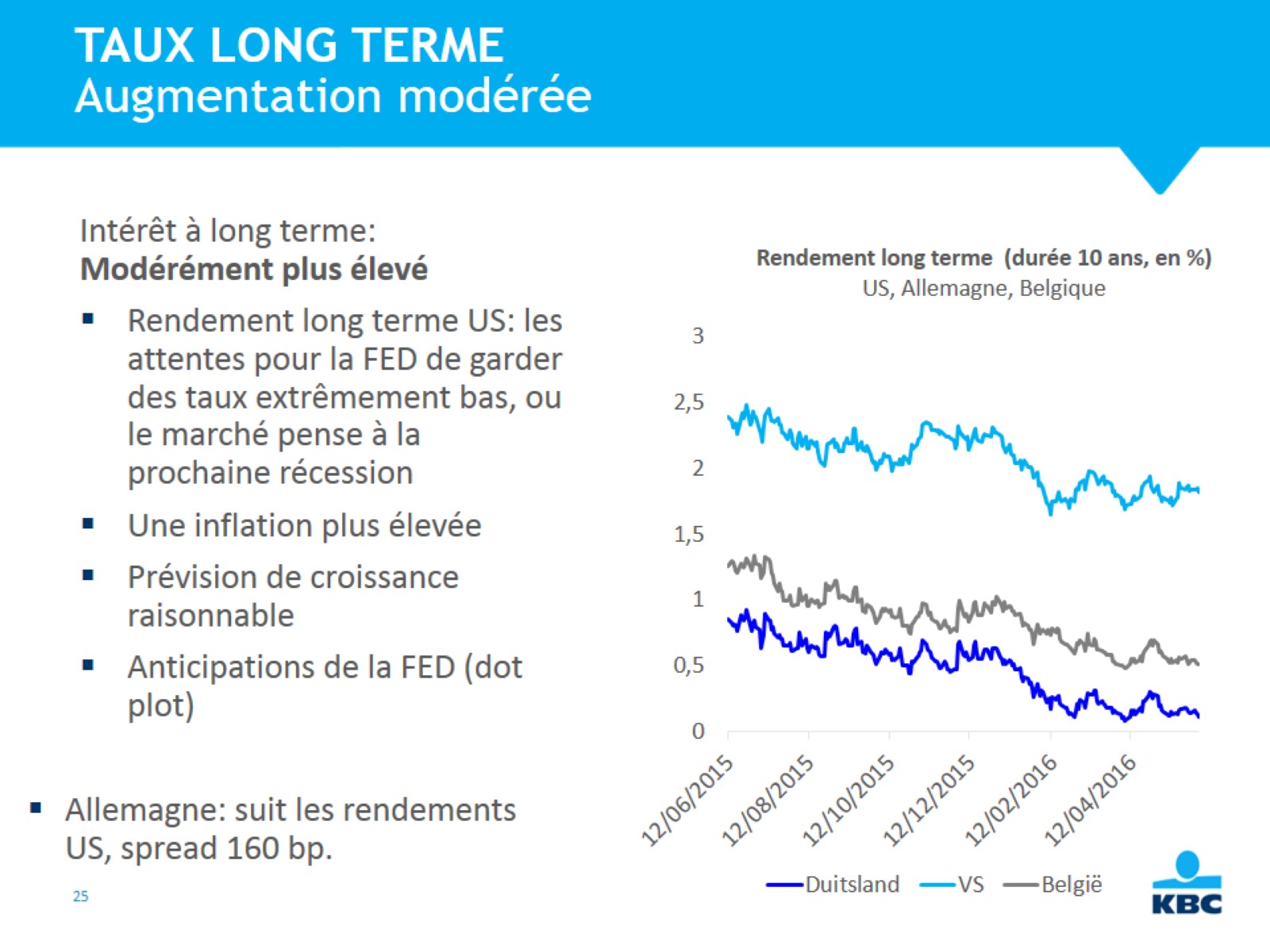 TAUX LONG TERMEAugmentation modérée
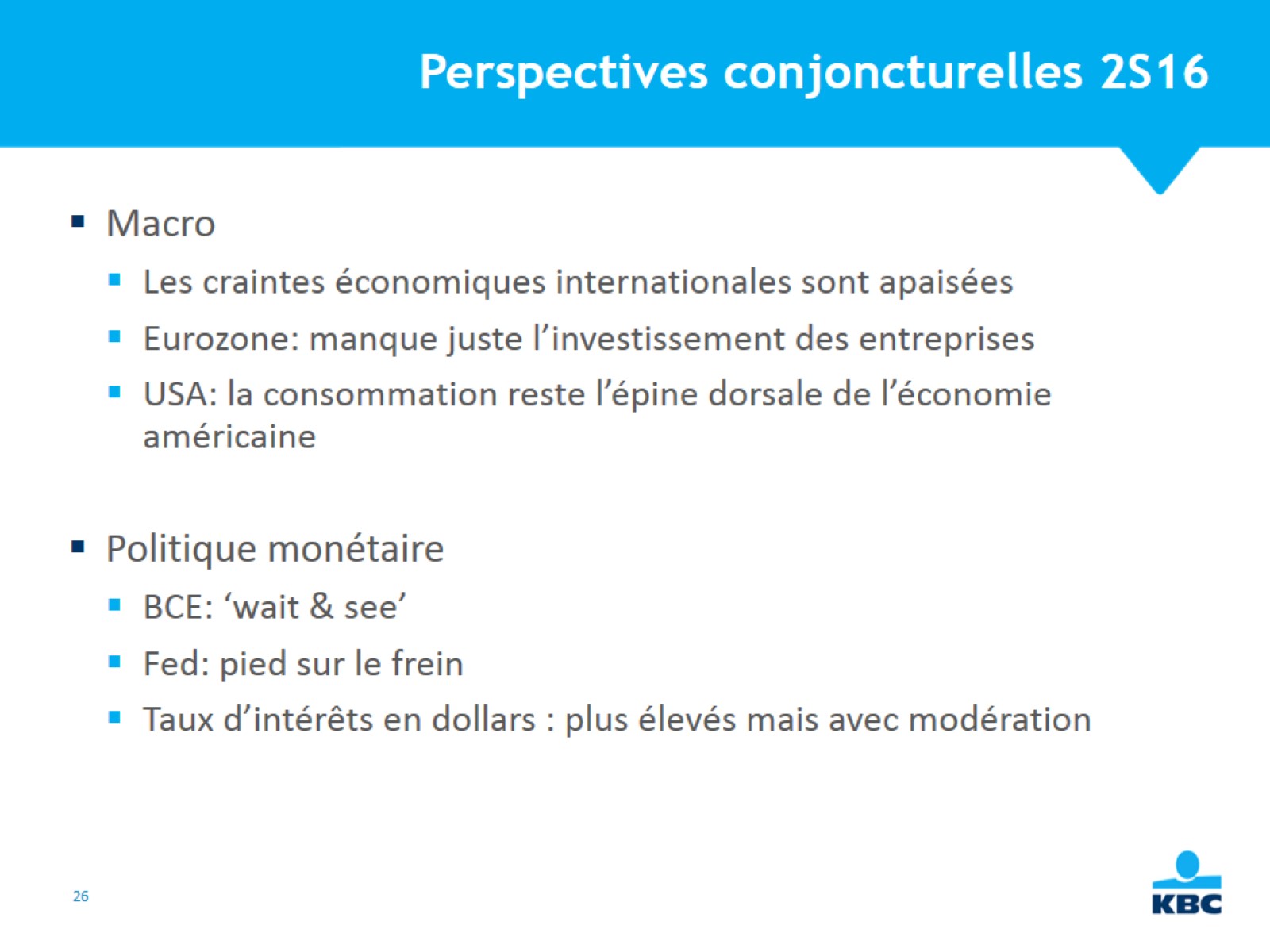 Perspectives conjoncturelles 2S16
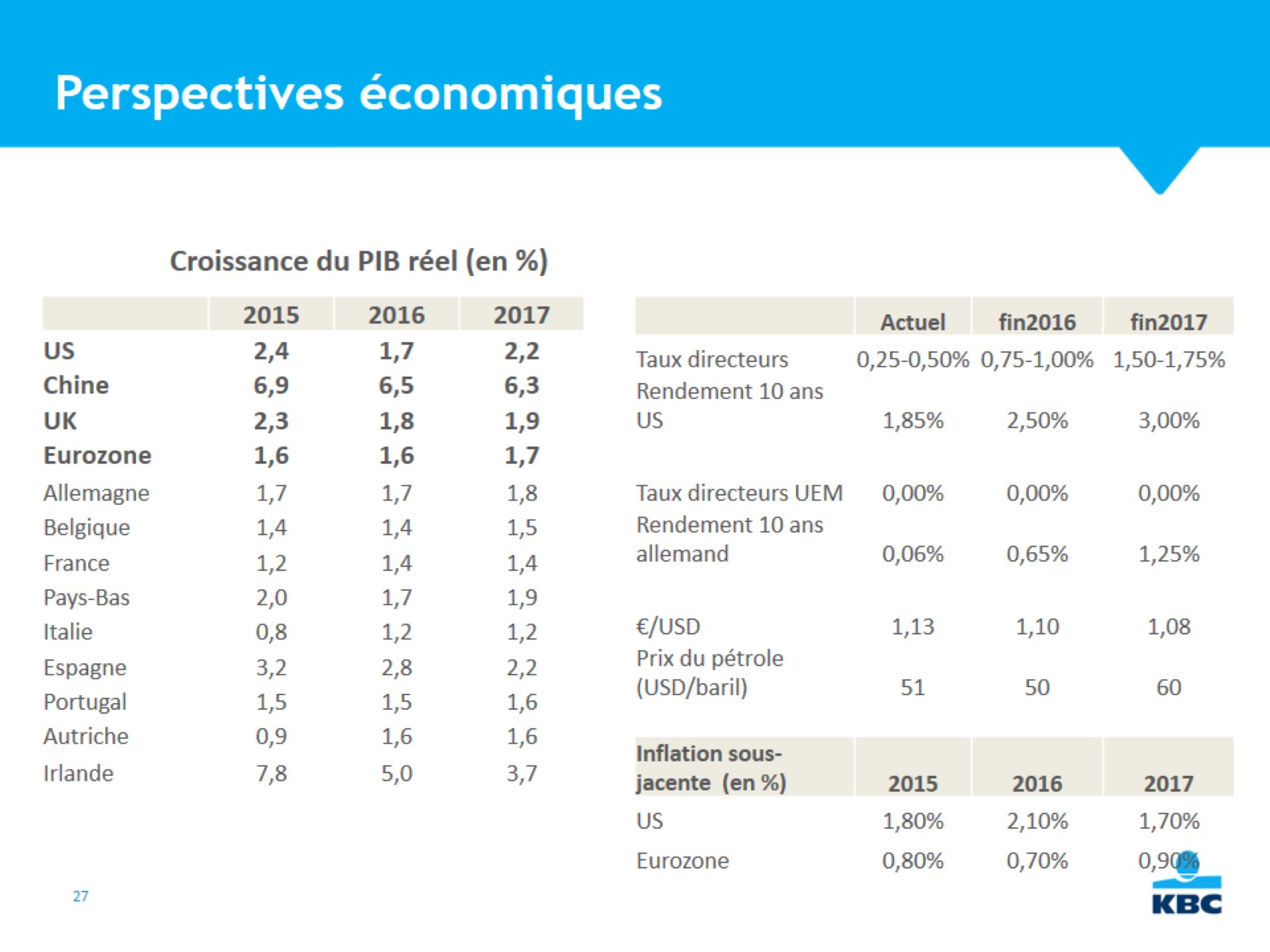 Perspectives économiques
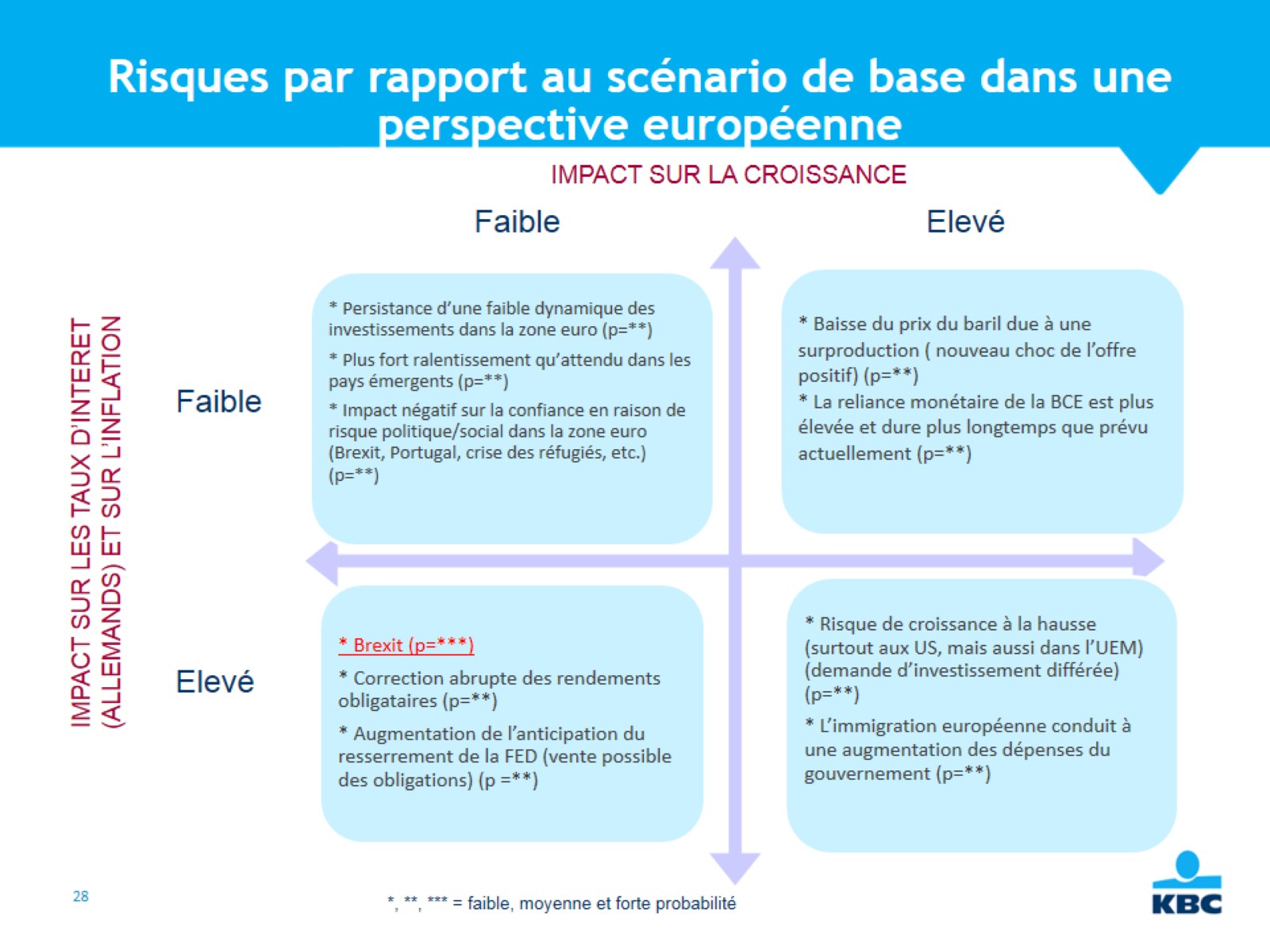 Risques par rapport au scénario de base dans une perspective européenne
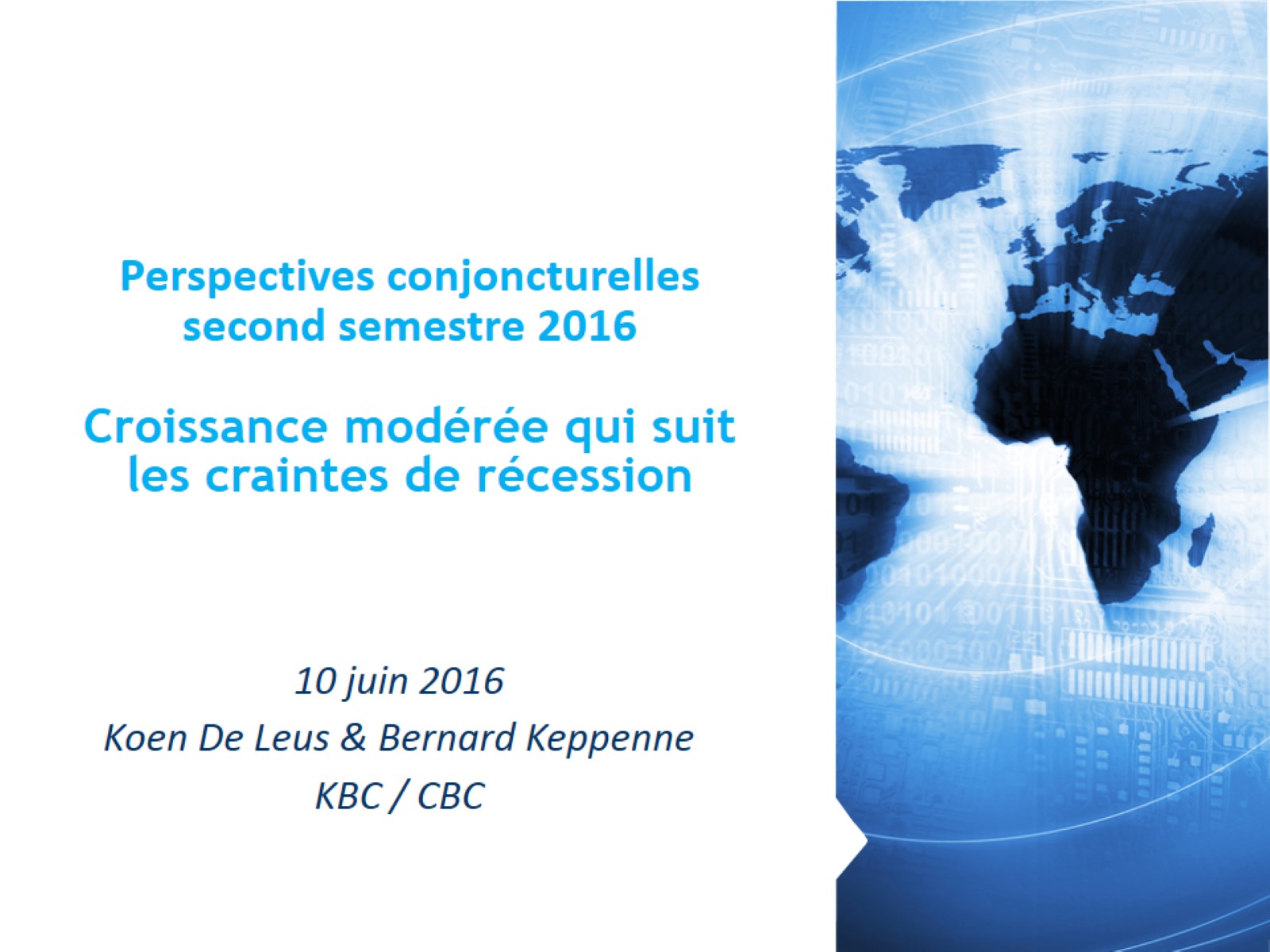 Perspectives conjoncturelles second semestre 2016Croissance modérée qui suit les craintes de récession